1
Building an Argument
How to write analytically
2
Outline
3
Structure

Description vs. Argumentation & Analysis

Fact & Evidence vs. Opinion 

Quantitative vs. Qualitative Research

Nuance and Persuasion
1. Structure
4
How does Mahmood Mamdani explain mass participation in the 1994 Rwandan genocide? Do you find his arguments convincing? If so, why?
1. Structure
5
Overall structure is important!

Introductions provide an initial roadmap to your argument 
Introductions should contain:
1-2 lead-in sentences
A clear thesis statement
A brief outline of your argument
6
Why is this weak?
7
Unnecessary background information.
No evidence of research (i.e. no mention what Mamdani’s argument is).
Repetition of the question without insight.
No clear thesis statement – it is not clear from this introduction what position the paper will be trying to prove.
8
Why is this strong?
9
The introduction clearly shows that the author understood the required reading (Mamdani).
It gives an idea of what will be covered by the paper (i.e. the alternative explanations Mamdani examines).
The thesis statement is clear – the author agrees with Mamdani’s central thesis about fear but thinks it needs be amended slightly.
This suggests critical thought.
1. Structure
10
An ‘analytical’ essay could look like this: 
Introduction.
1. Brief summary of main author’s argument.
2. Main author’s strong points – analyse and support with other authors and context/background.
3. Point of weakness 1 – criticise using other authors, background and context.
4. Point of weakness 2 – criticise using other authors, background and context
5. Point of weakness 3 – criticise using other authors, background and context
Conclusion
1. Structure
11
Avoid descriptive essays! A prime example of a descriptive structure would be something like this:
Intro
1. The history of the conflict
2. Summary of Main Author argument
3. Summary of Supplementary Author X
4. Summary of Supplementary Author Y
5. Analysis 
Conclusion
1. Structure
12
Every argument is made up of sub-arguments. 
E.g. in order to argue that Mamdani has understated the role of economic scarcity, one has to convincingly show why this factor was important.
Sub-arguments come in two types:
A. Supporting your main argument with logic and evidence giving credibility to your position.
B. Supporting your main argument by discrediting someone else’s opposing/alternative argument with logic and evidence.
“What was the main cause of the RUF insurgency in Sierra Leone?”
13
Let’s make an outline of how you may go about answering this question.
Thesis statement: pick one cause 
The economic decline in the country was the main cause
Sub-argument A: Make points supported by evidence in favour of your cause
The RUF had no real political ideology. (Refute political grievance)
Sub-argument B: Make points supported by evidence that discredit alternative causal explanations
All recruited members of the RUF were poor and unemployed.
Sub-argument C: Make points that favour your cause and/or discredit alternatives.
The RUF made a habit of looting and raiding civilians, and diamond mines. (Refute political grievance)
Therefore: Economic issues far outweighed political issues.
2. Description vs. Argumentation & Analysis
14
You need to support every single claim you make in your argument with:
Factual evidence
Other author’s arguments

Ask yourself: “so what?” – information that you include should be able to answer this magical question.

Don’t assume that your audience knows why something you bring up is important. 
Make your train of thought, and every point’s relevance explicit!
Using background information/factual evidence
15
Avoid lengthy descriptions. 
Get to the point; show how it ties in with your argument!
Think carefully about how much detail is actually needed to make your point.
For example, if your point is that ideas of citizenship were influenced by the colonial experience, you need only briefly explain that the Belgians considered the Tutsi to be an alien ‘race’, whereas the Hutu were treated as native ‘ethnicity’.
The background information needed is simply that there was a division created around these groups by the Belgians. Move on to make your point about why it was important for mass participation in the genocide.
Using other authors’ arguments to support your own
16
You may want to support your own point with an argument another author has made.
You cannot simply summarise their point and think that is sufficient.
You need to demonstrate why their point is significant for your argument.
For example, Author B has argued that ‘fear’ extends beyond a concern about death, and that it also includes fears about financial security. This is significant since it demonstrates that resource scarcity may contribute towards a general feeling of fear. Thus, it could be said that Mamdani’s definition of fear may be too narrow.
This example shows why Author B’s point is relevant, as well as how it can be used to critique Mamdani.
3. Fact & Evidence vs. Opinion
17
You shouldn’t use someone else’s claims and arguments uncritically and leave them unsubstantiated in your essay. 
In order to do this, though, you need to read critically:
What evidence has been used?
Is his or her argument strong and well-supported, or just an opinion?
Big name does not equal validity! 

You must decide (and show) how strong that argument is by critically evaluating the information and/or facts that author uses to support his/her argument.
3. Fact & Evidence vs. Opinion
18
Please avoid at all costs:
Presenting other authors’ opinions as facts.
Uncritically subscribing to someone else’s weak arguments.
Misrepresenting an authors’ argument and twist it out of shape to support their own viewpoint

Sometimes, this is done inadvertently – be careful how you phrase things!
19
20
4. Quantitative vs. Qualitative Research
21
Some Common Assumptions
4. Quantitative vs. Qualitative Research
22
What are the assumptions behind the approach to the issue?
What sorts of questions are asked, and why?
How are real-world phenomena turned into variables that can be quantified?
That a variable is the best approximation possible or that the data is the best that could be obtained does not mean that the research is without problems!
How is the data interpreted? What claims are made based on the data?
Numbers never just speak for themselves!
4. Quantitative vs. Qualitative Research
23
Who are the participants, and what are their potential ulterior motives?
How does the researcher relate to the participants?
How is the data interpreted? What claims are made based on the data?
How transparent is the author about the process of interpretation?
Are generalisations supported by the data?
4. Quantitative vs. Qualitative Research
24
Good research – whether quantitative or qualitative – needs to be:
Open about its assumptions, theoretical background and limitations.
Transparent about and rigorous in its methodology.
Clear how data was interpreted in order to arrive at its conclusions.
Avoid claims it cannot really substantiate.
5. Nuance & Persuasion
25
Stronger claims do not necessarily make your argument stronger! This applies to the body of your essay as well as your final conclusion. 
It is easier to criticise a claim that is phrased too strongly than it is to dispute a cautious statement.

In the social sciences there is never just one answer, explanation or interpretation – to claim that yours is the absolute best, one and only answer is asking to be criticised!
26
Wrapping up
27
A good argumentative essay:
Is logically structured.
Has a clear introduction.
Makes explicit, why certain points/pieces of information and evidence are relevant
Does not misrepresent other authors’ arguments just to “prove” a point.
Engages critically with the literature.
Makes cautious conclusions rather than stark statements.
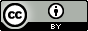 This presentation is licenced under the Creative Commons Attribution 2.5 South Africa License. To view a copy of this licence, visit http://creativecommons.org/licenses/by/2.5/za/ 

Or

send a letter to Creative Commons, 171 Second Street, Suite 300, San Francisco, California 94105, USA.
28